Naar veerkrachtige steden
IBS De wereld en ik 
Les 4 Hitte in de stad
14-12-2022
Water & Energie De wereld en ik
1
Klimaattrends en effecten op onze stad
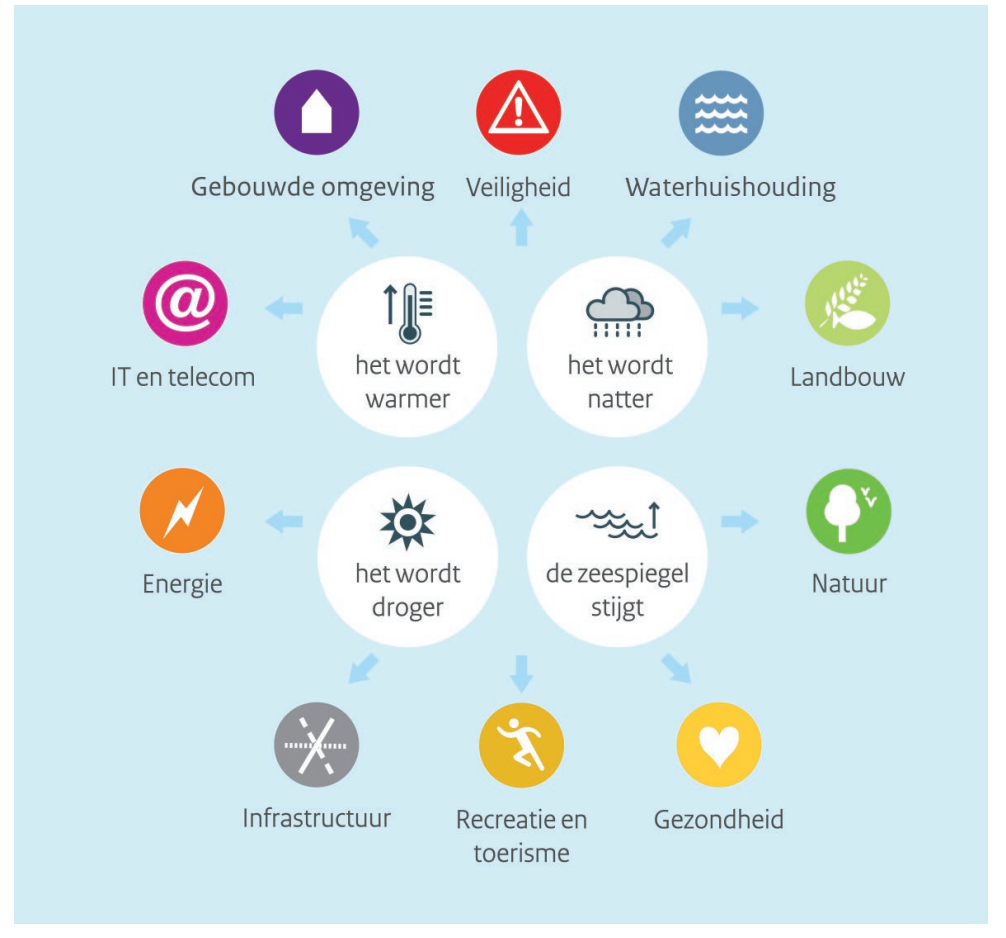 Trends:
Het wordt warmer;
Het wordt natter;
Het wordt droger;
De zeespiegel stijgt;
Naar veerkrachtige steden
Om steden in de toekomst leefbaar te houden wordt gezocht naar vernieuwende manieren om steden veerkrachtiger te maken. 

Integrale oplossingen het meest kansrijk: Groenblauwe netwerken

Met groenblauwe stedenbouw worden zeven thema’s aangepakt;
Klimaatadaptatie
Verzachten hittestress
Verbeteren biodiversiteit
Voedselproductie
Verbeteren luchtkwaliteit
Duurzame energieproductie
Leefkwaliteit
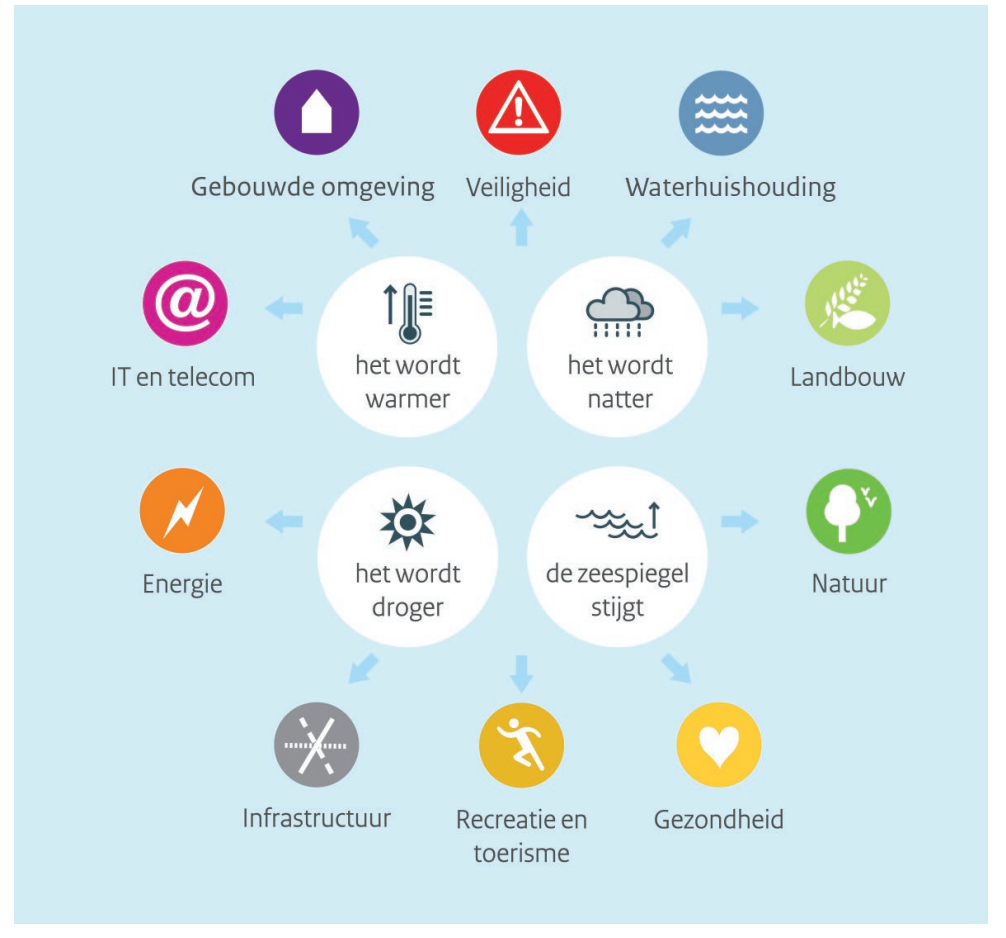 3
14-12-2022
Wateropgave
Doelstelling waterhuishouding in de stad:
Geen schade bij piekbuien 
Geen problemen bij (aanhoudende) droogte
Stad voorzien van schoon drinkwater en verwerking afvalwater

Huidige stedelijke waterbalans is kwetsbaar en kunstmatig, door klimaatverandering raakt de stedelijke klimaathuishouding verder uit balans.
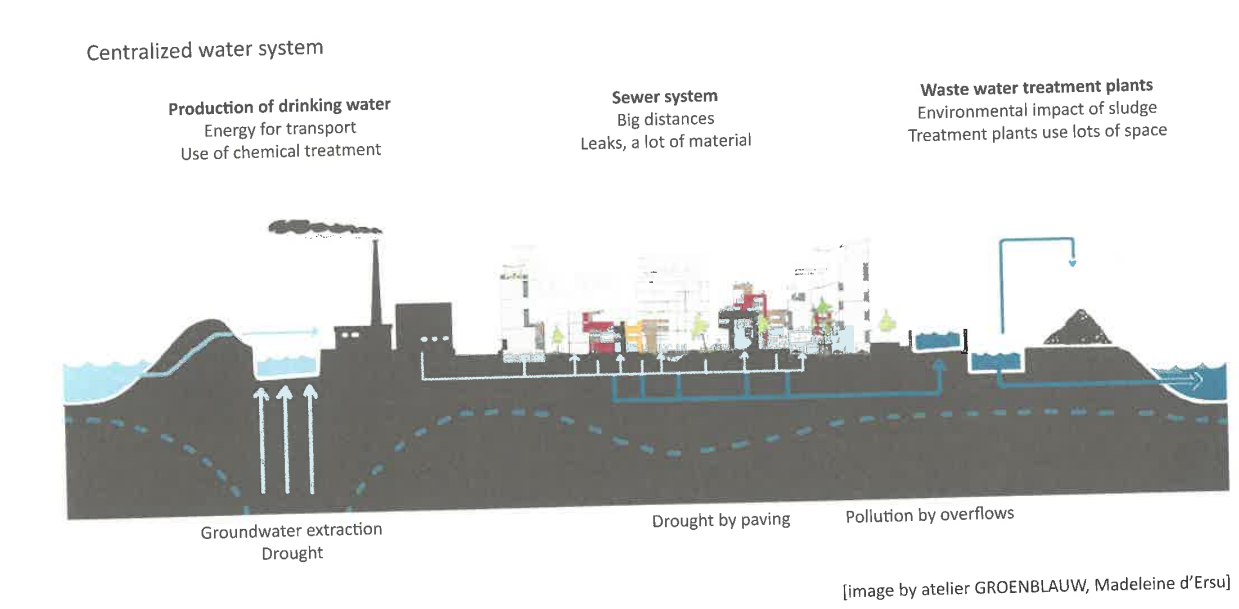 Stedelijke  waterkringloop
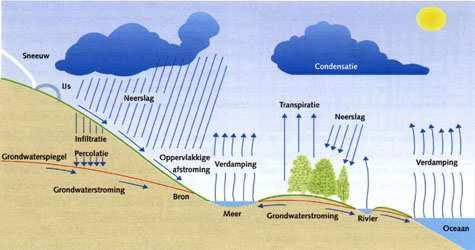 Watersysteem/hydrologische waterkringloop
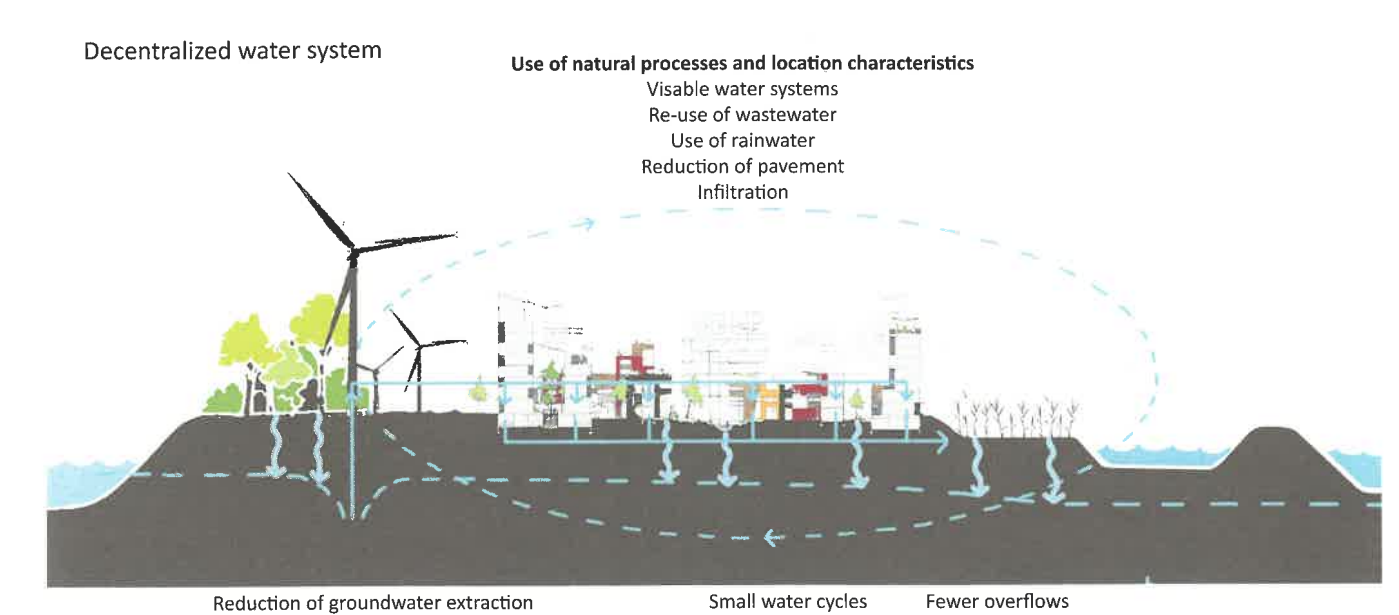 4
14-12-2022
Groenblauwe netwerken
Invulling aan de hand van de volgende onderwerpen:

Wateropgave 
Hitte
Biodiversiteit 
Stadslandbouw
Luchtkwaliteit
Energie
Sociaal-maatschappelijke en economische waarde
5
14-12-2022
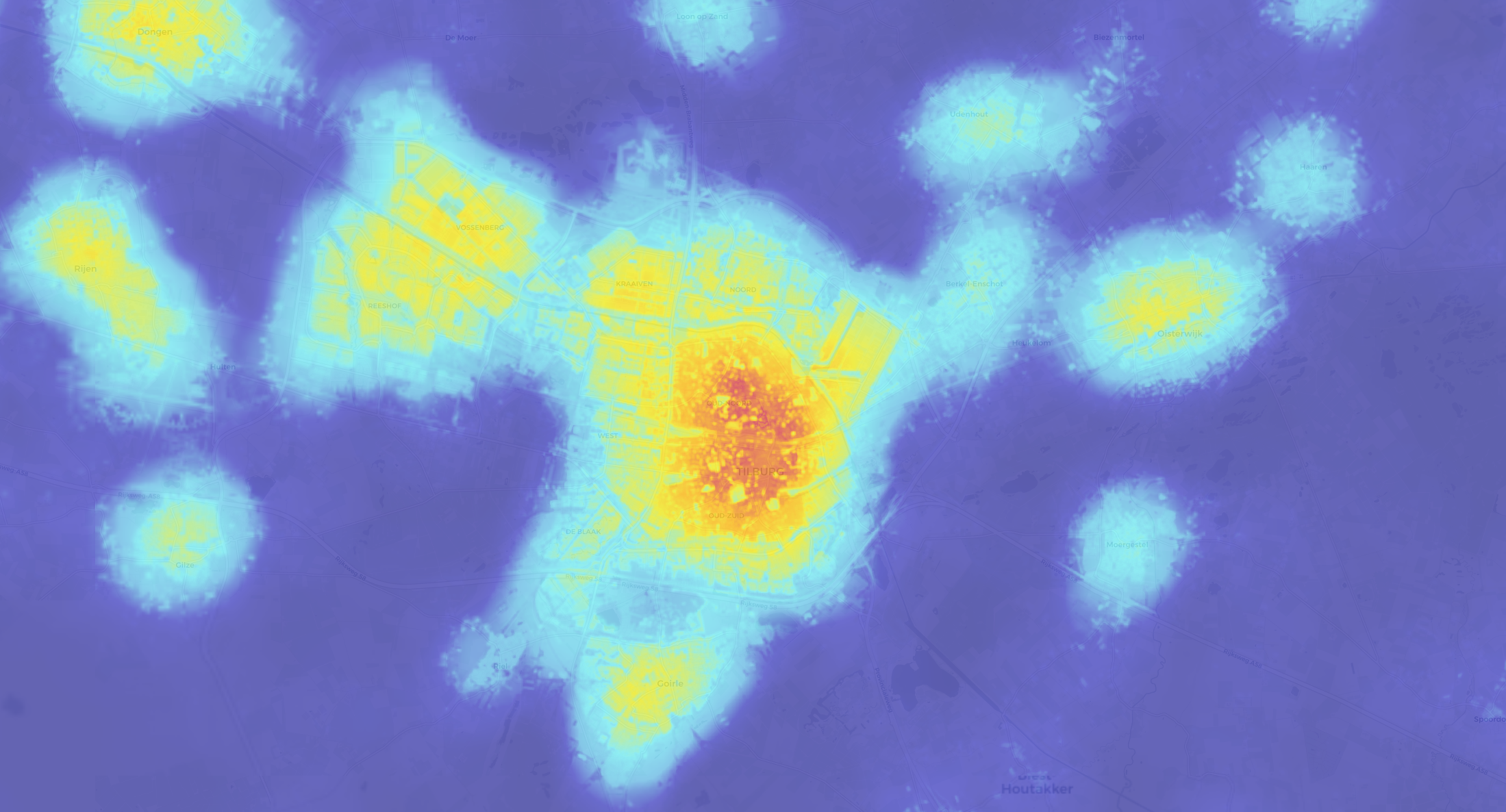 6
Onderwerp van de presentatie
14-12-2022
Hitte in de stad
Surface Urban Heat Islands
(Atmosperic) Urban Heat Islands
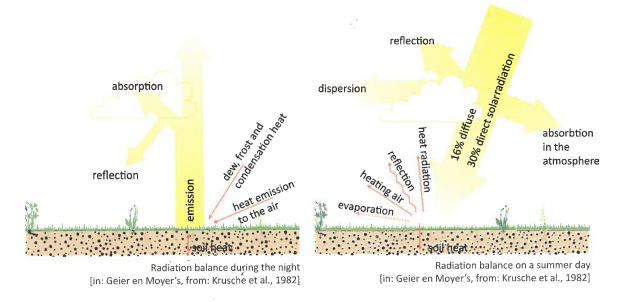 7
14-12-2022
Opdracht:
Zoek je eigen woonwijk op de hittekaart.

Beschrijf minimaal 3 effecten die het zijn de gevolgen van het hitte eiland effect?
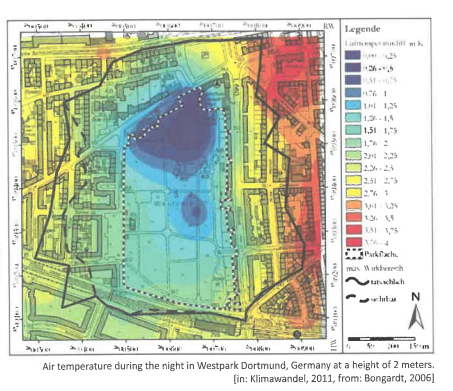 8
14-12-2022
Extra emissies en energieverbruik ten behoeve van koeling
Smogvorming
Waterkwaliteit 
toenemende kans op algengroei, vissterfte en botulisme
Arbeidsproductiviteit
Bij 30°C functioneert kantoorpersoneel voor 70%
Toename ongelukken
Gezondheid
Oversterfte
Allergieën (huisstofmijt, processierups, langer pollenseizoen)
Infectieziekten (teek~lyme, water- en voedselgebonden infectieziekten)
9
14-12-2022
Smogvorming
10
14-12-2022
Smogvorming
11
14-12-2022
Het koelende effect van groen
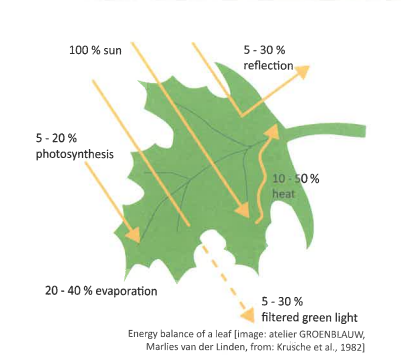 12
14-12-2022
Groendaken
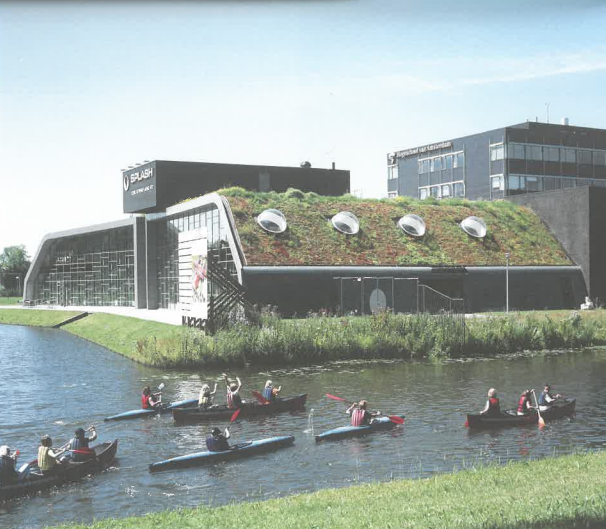 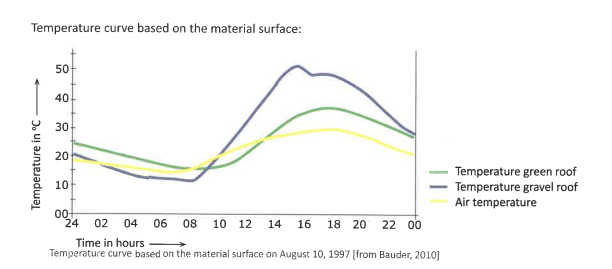 13
14-12-2022
Positieve effecten groendaken
Wateropgave (sponswerking)
Tegengaan hittestress
Biodiversiteit
Luchtkwaliteit (afvangen fijnstof en Nox)
Mitigatie (minder koeling binnen nodig)
Geluidsisolatie
Belevingswaarde
14
14-12-2022
Gevelbeplanting & water(elementen)
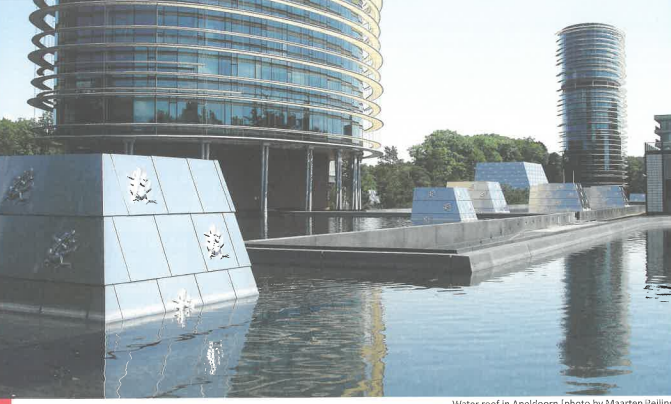 15
14-12-2022
Groen ventilatienetwerk
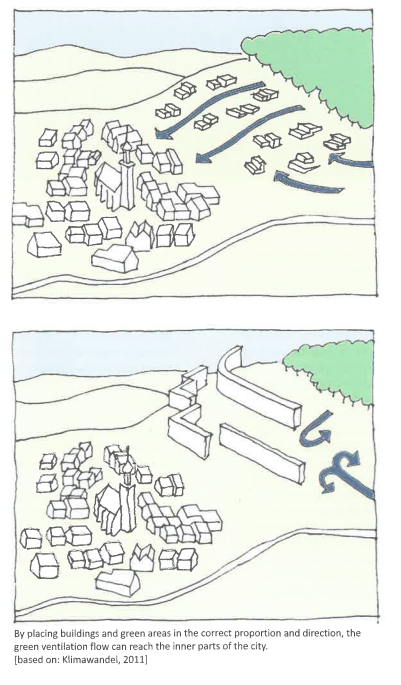 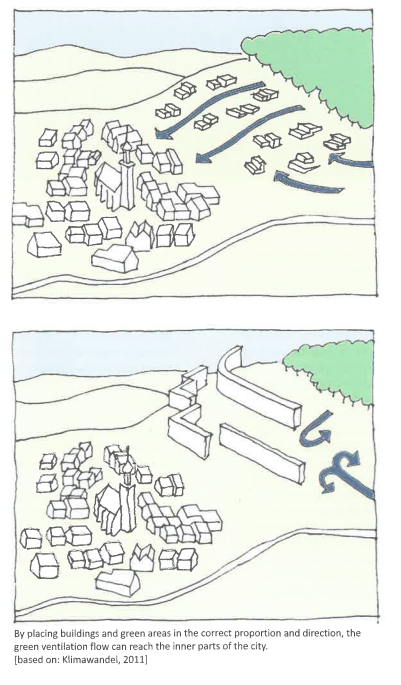 16
14-12-2022
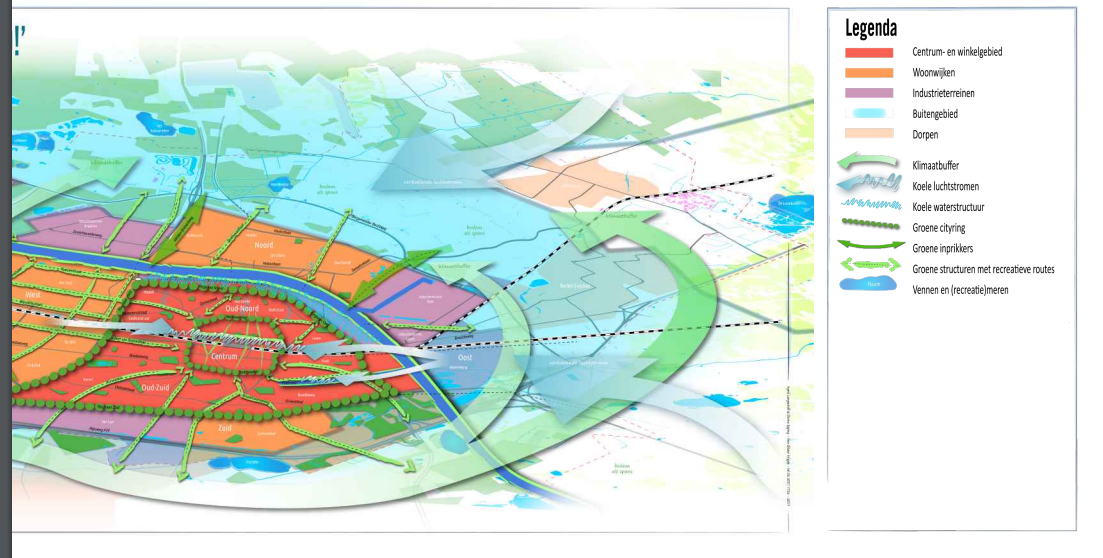 17
14-12-2022
Opdracht
Zoek vijf afbeeldingen van de het mooiste voorbeelden van aanpak van de hitte in de stad.
Maak er één PP-slide van
Stuur deze naar Stijn via teams
18
14-12-2022